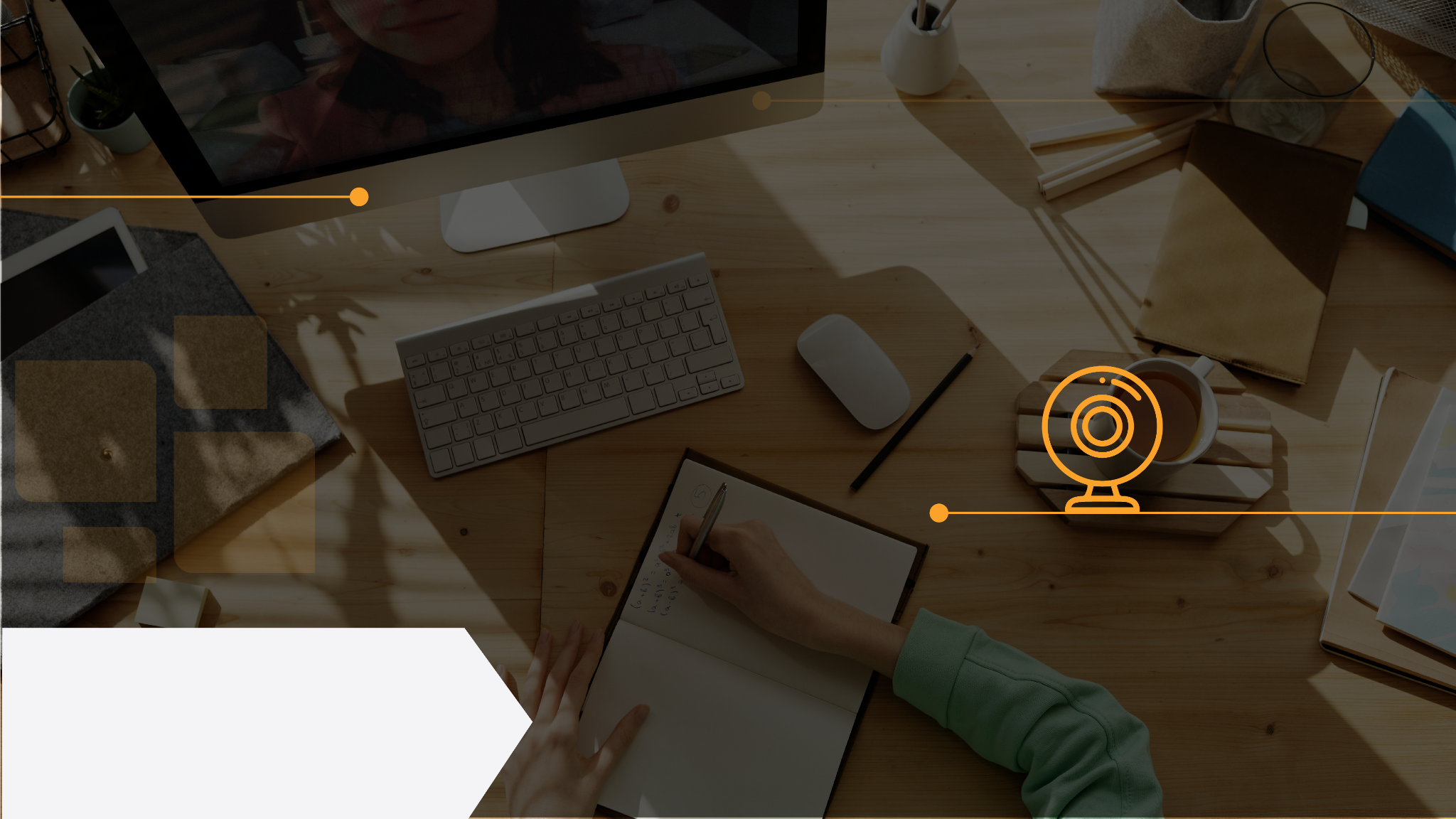 Présentation de ressources du RÉCIT
30 novembre et 1er décembre 
bit.ly/mstuqo21
Domaine de la mathématique, de la science et technologie (MST)
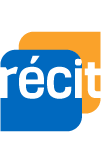 Pour plus de détails : recitmst.qc.ca
[Speaker Notes: Lien de la présentation : https://bit.ly/mst3dec2021 

Lien de l’article : 

voir ancienne présentation 1 jour complet https://docs.google.com/presentation/d/1IW5V0EksOEzU29KMDNc9S56TAu_g70pe09nmAX9HB84/edit?usp=sharing
PDF à insérer]
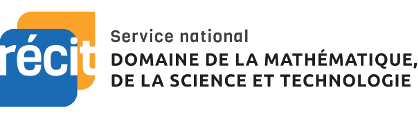 Sonya Fiset
sonya.fiset@recitmst.qc.ca
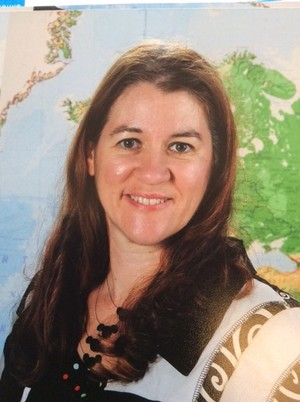 Pour plus de détails : recitmst.qc.ca
Cette présentation du RÉCIT MST est mise à disposition, sauf exception, selon les termes de la Licence Creative Commons.
2
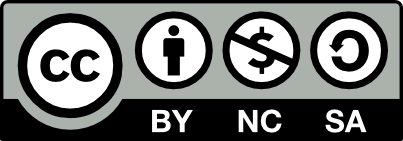 Plan de la rencontre
Bienvenue!
Rôle et mandats du RÉCIT
Campus RÉCIT 
Autoformations 
Espace créatif vituel (ECV)
Badges
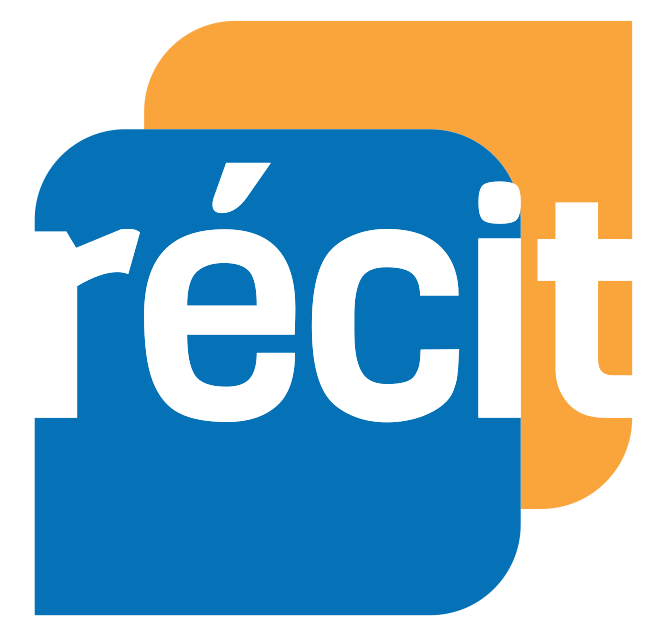 3
Site du RÉCIT - recit.qc.ca
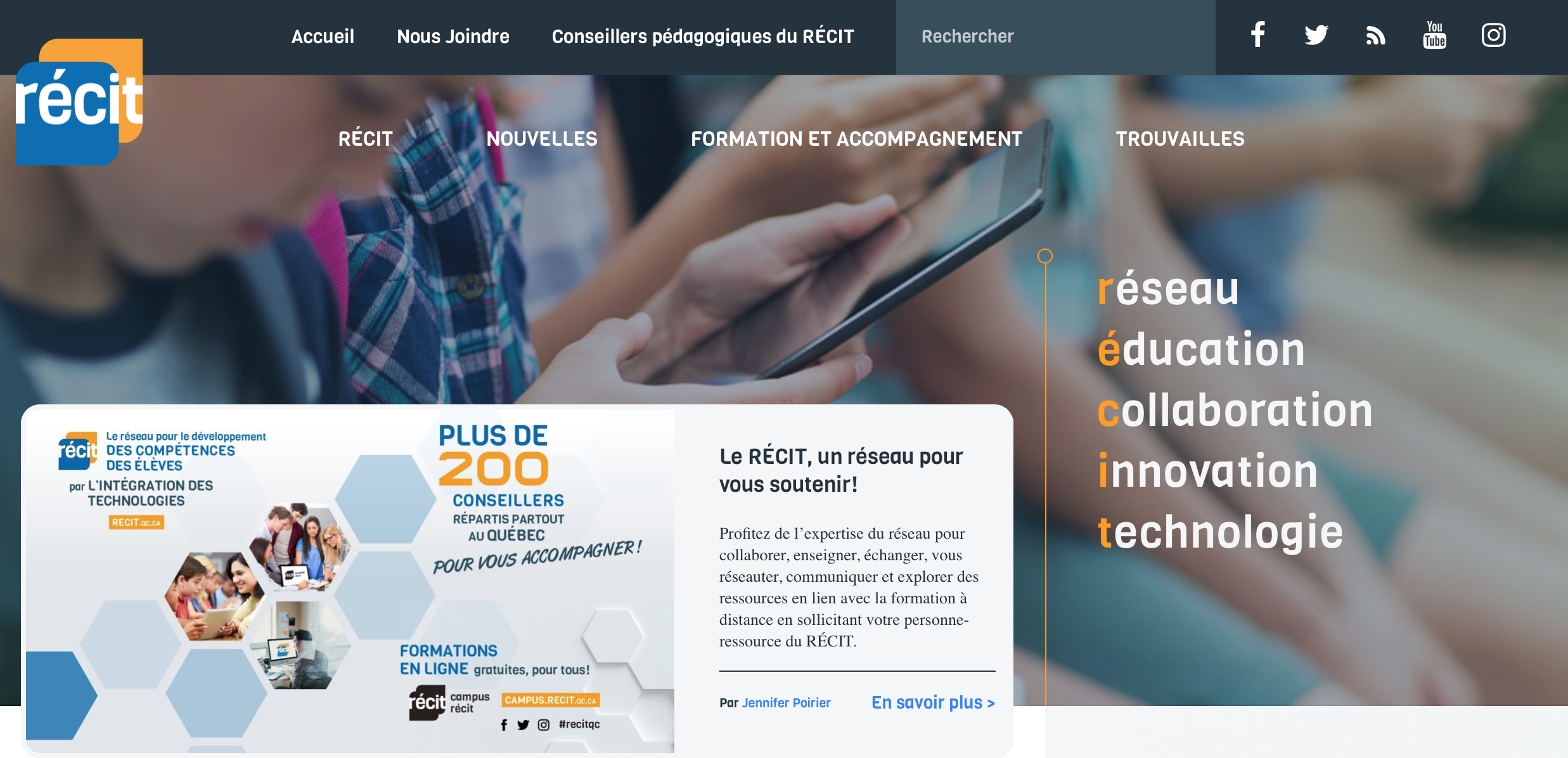 4
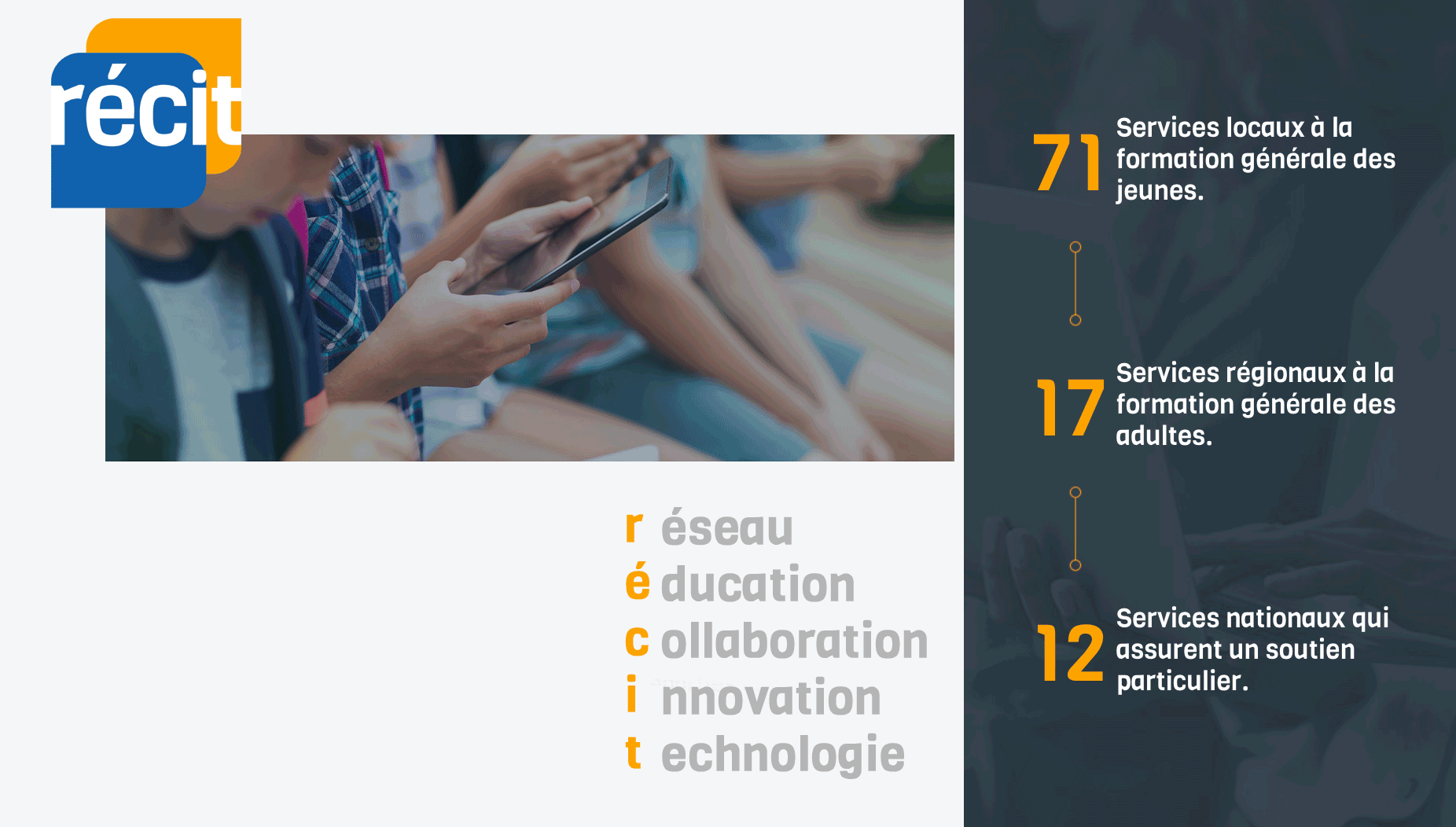 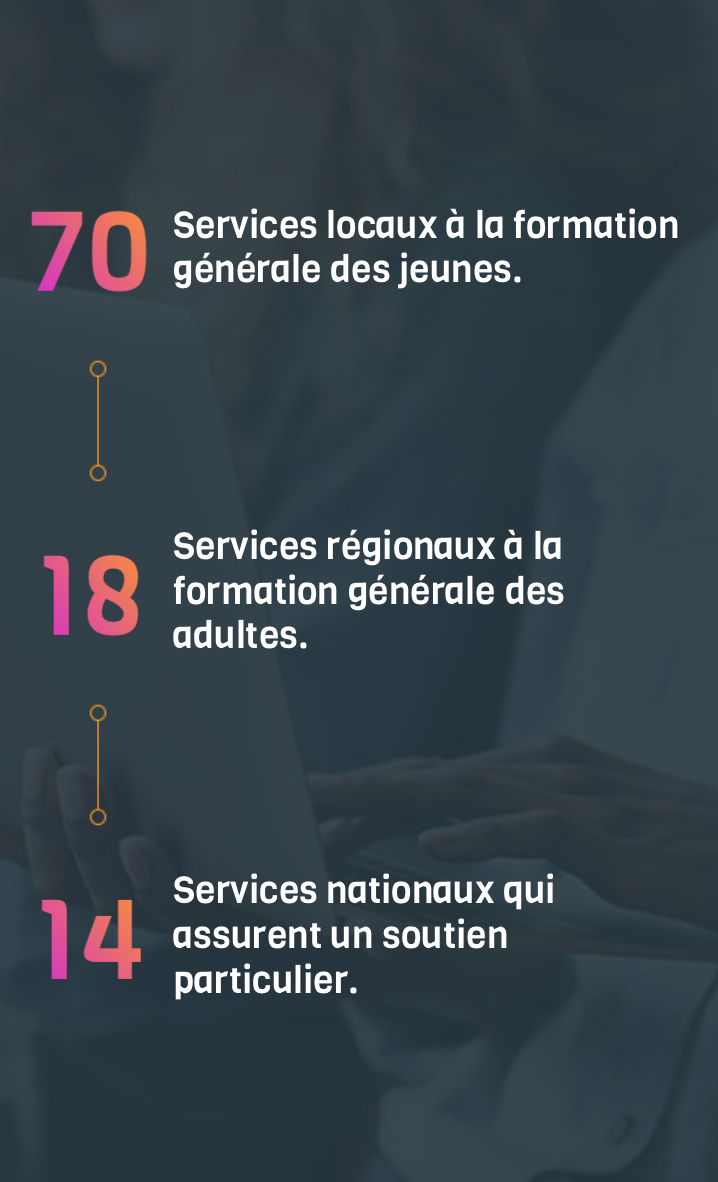 RÉCIT acronyme existant déjà
71
17
14
5
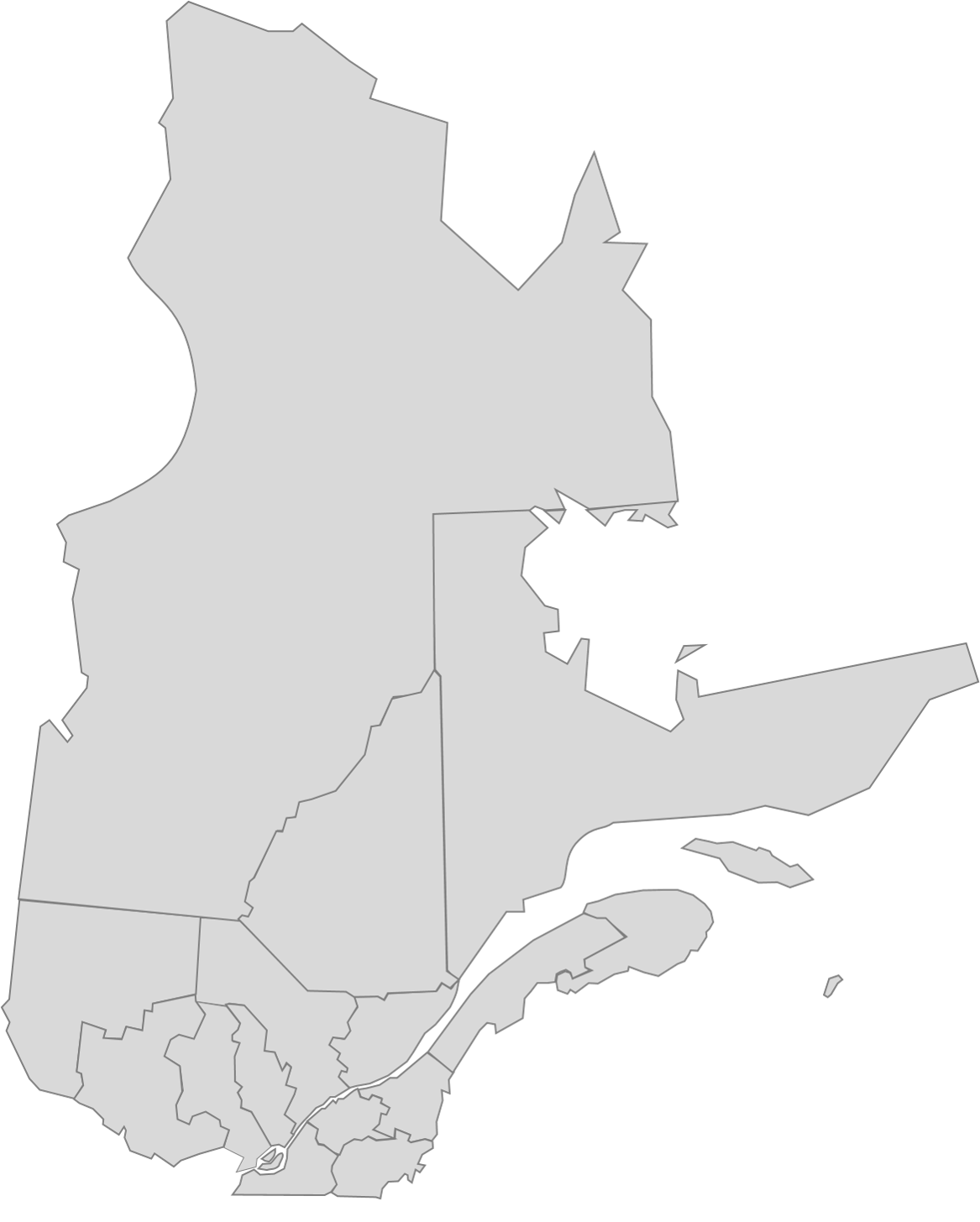 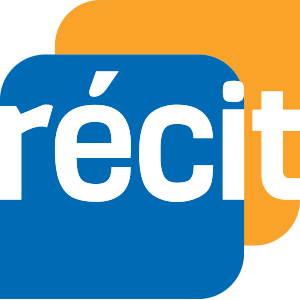 P
lus de 200 conseillers répartis partout au Québec
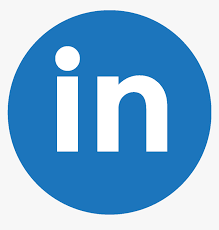 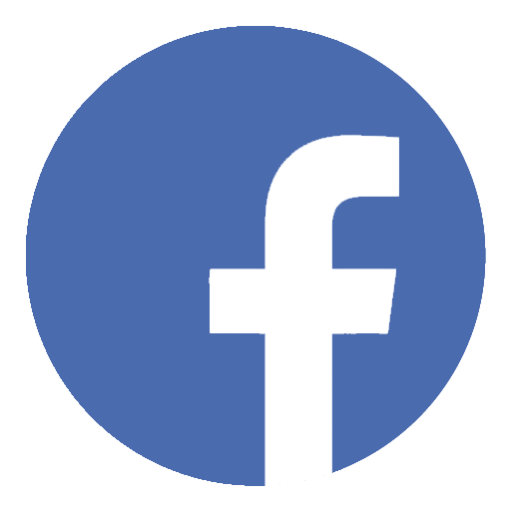 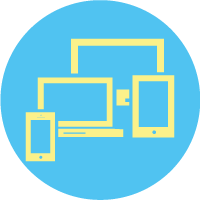 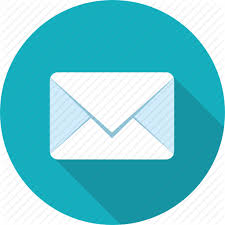 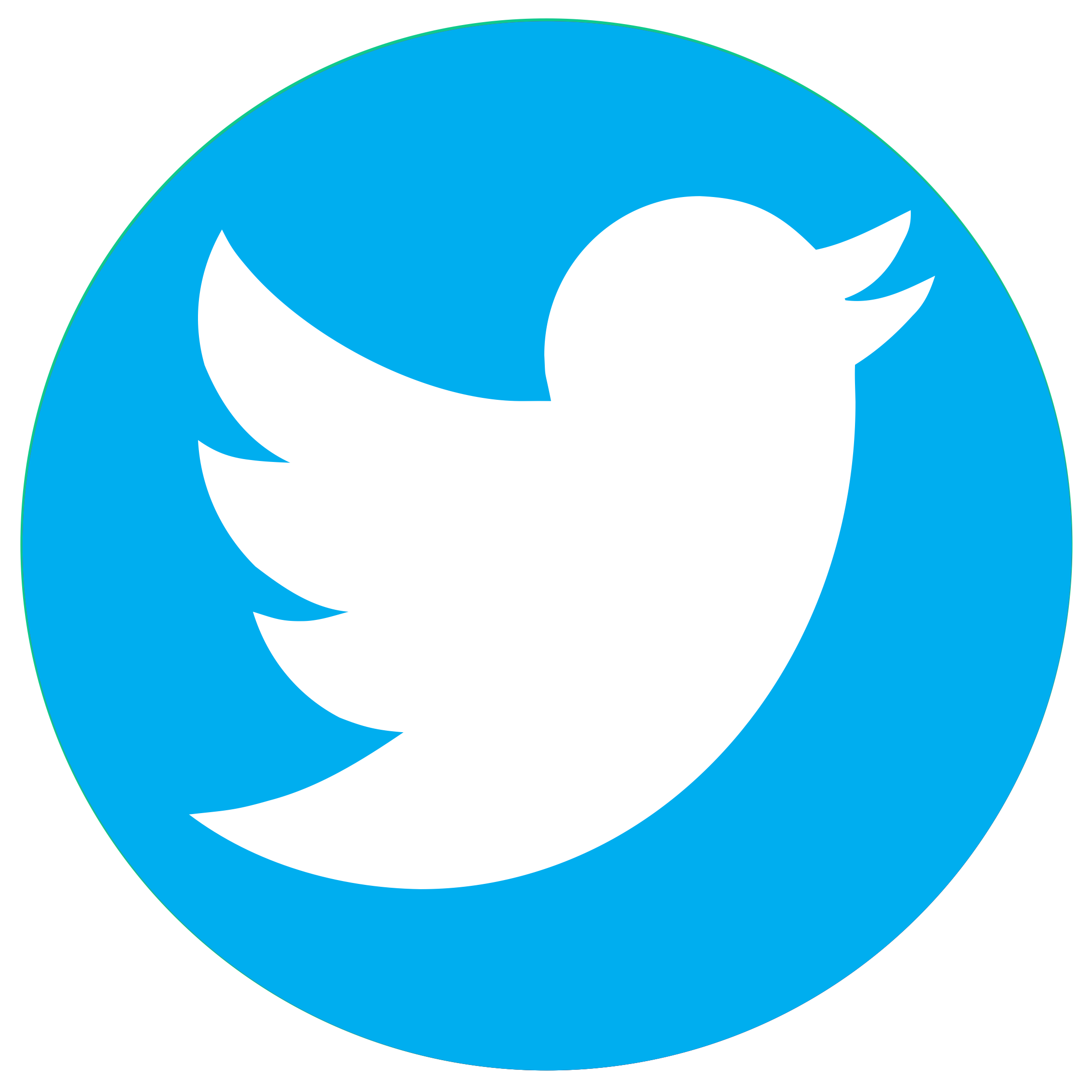 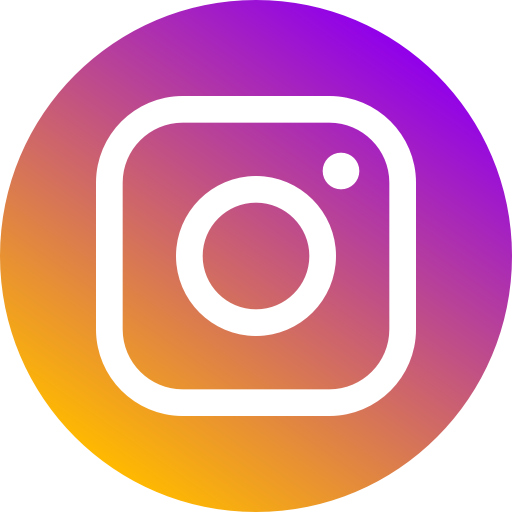 recit.qc.ca
infolettre mensuelle
6
[Speaker Notes: CSS francophones, anglophones et établissements privés]
100
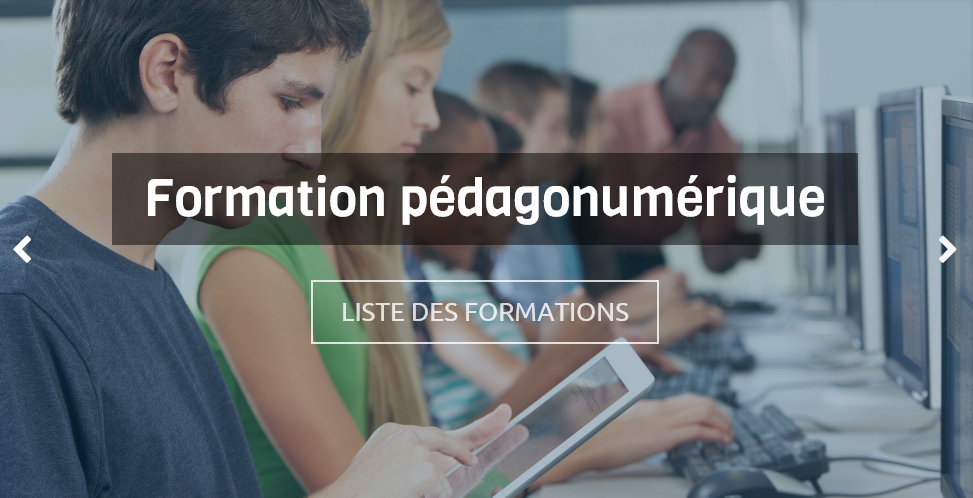 Plus de
campus.recit.qc.ca
7
[Speaker Notes: Lien du Campus RÉCIT : https://campus.recit.qc.ca/]
Les badges de formation du RÉCIT
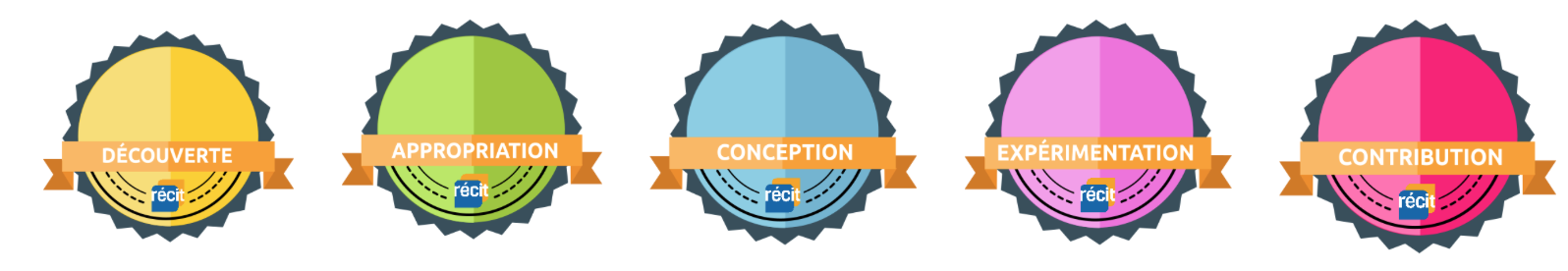 sont une forme de microaccréditation de compétence;
contiennent des données (critères, preuves personnelles et temps investi);
confirment la découverte, l’appropriation, la conception, l’expérimentation et les contributions des apprenants ;
sont émis sur demande de l’apprenant ou automatiquement selon le badge;
confirment le développement professionnel.
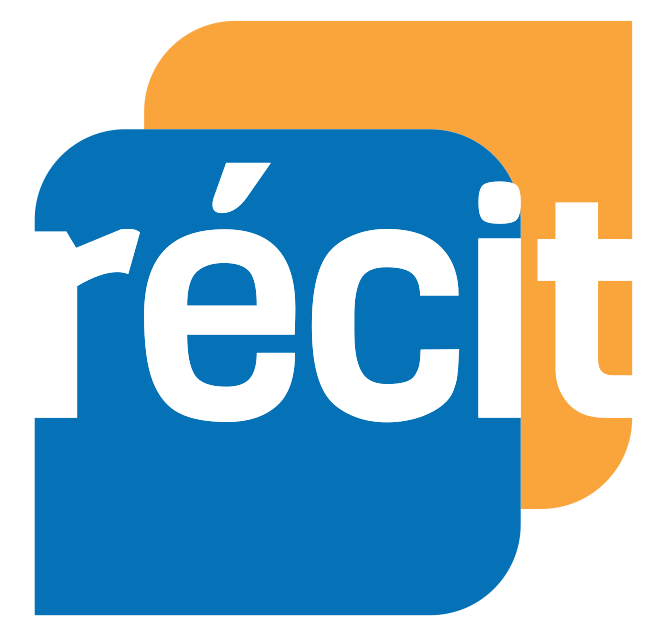 8
Espace créatif virtuel (ECV)
L’équipe du RÉCIT MST est disponible 
les mercredis matins de 9 h à 11 h 30.
Site du RÉCIT MST : https://recitmst.qc.ca/
Site de l’ECV : https://laboratoirecreatif.recit.org/espace-creatif-virtuel-mst/
Lien vers notre salle de vidéoconférence : 
http://recitmst.qc.ca/ecv-zoom
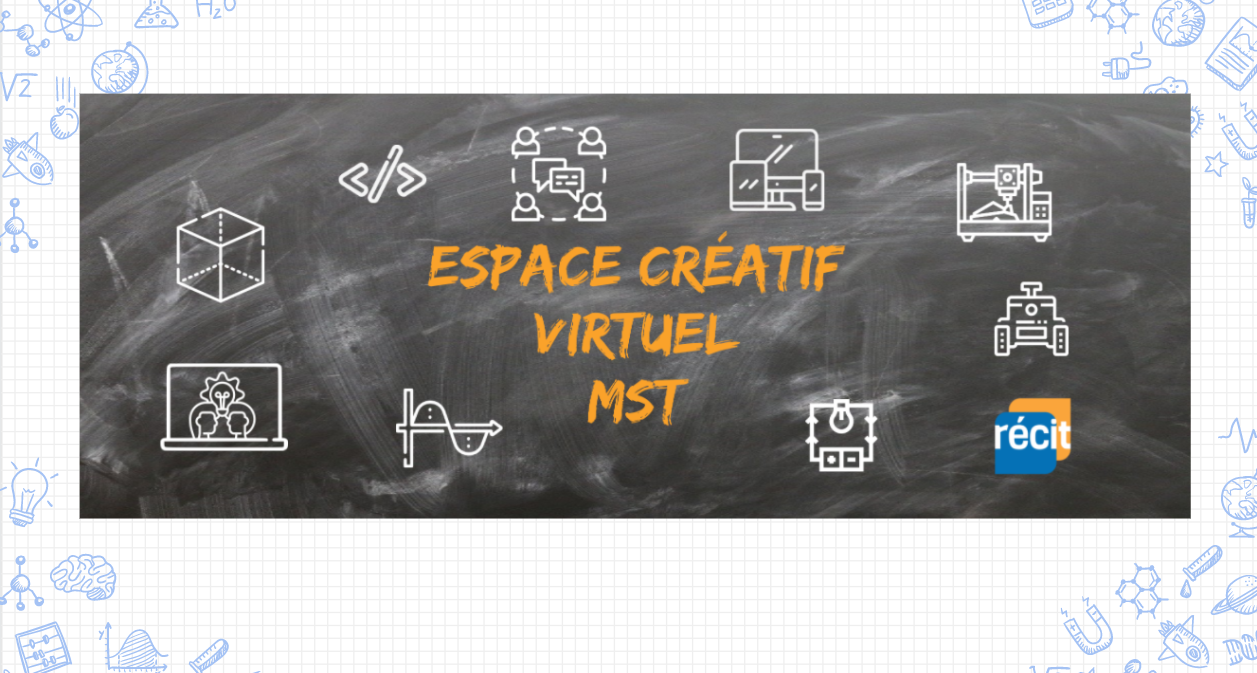 Place your screenshot here
9
[Speaker Notes: Salle de vidéoconférence : http://recitmst.qc.ca/ecv-zoom 
Notre site : https://recitmst.qc.ca/
Le site de l’ECV : https://laboratoirecreatif.recit.org/espace-creatif-virtuel-mst/]
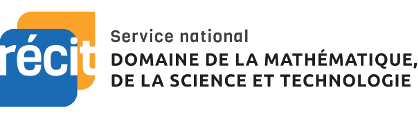 MERCI !
equipe@recitmst.qc.ca 
Page Facebook
Twitter
Chaîne YouTube
Questions?
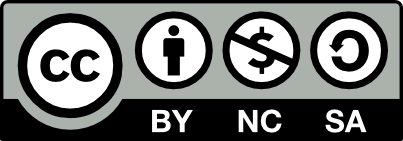 Ces formations du RÉCIT sont mises à disposition, sauf exception, selon les termes de la Licence Creative Commons Attribution - Pas d’Utilisation Commerciale - Partage dans les Mêmes Conditions 4.0 International.
10
[Speaker Notes: Message à l’équipe : equipe@recitmst.qc.ca 
Page Facebook : https://www.facebook.com/RECITMST2020/
Twitter : https://twitter.com/recitmst
Chaîne YouTube : https://www.youtube.com/channel/UC7IcadI_rZFwso9N81PYqFg]